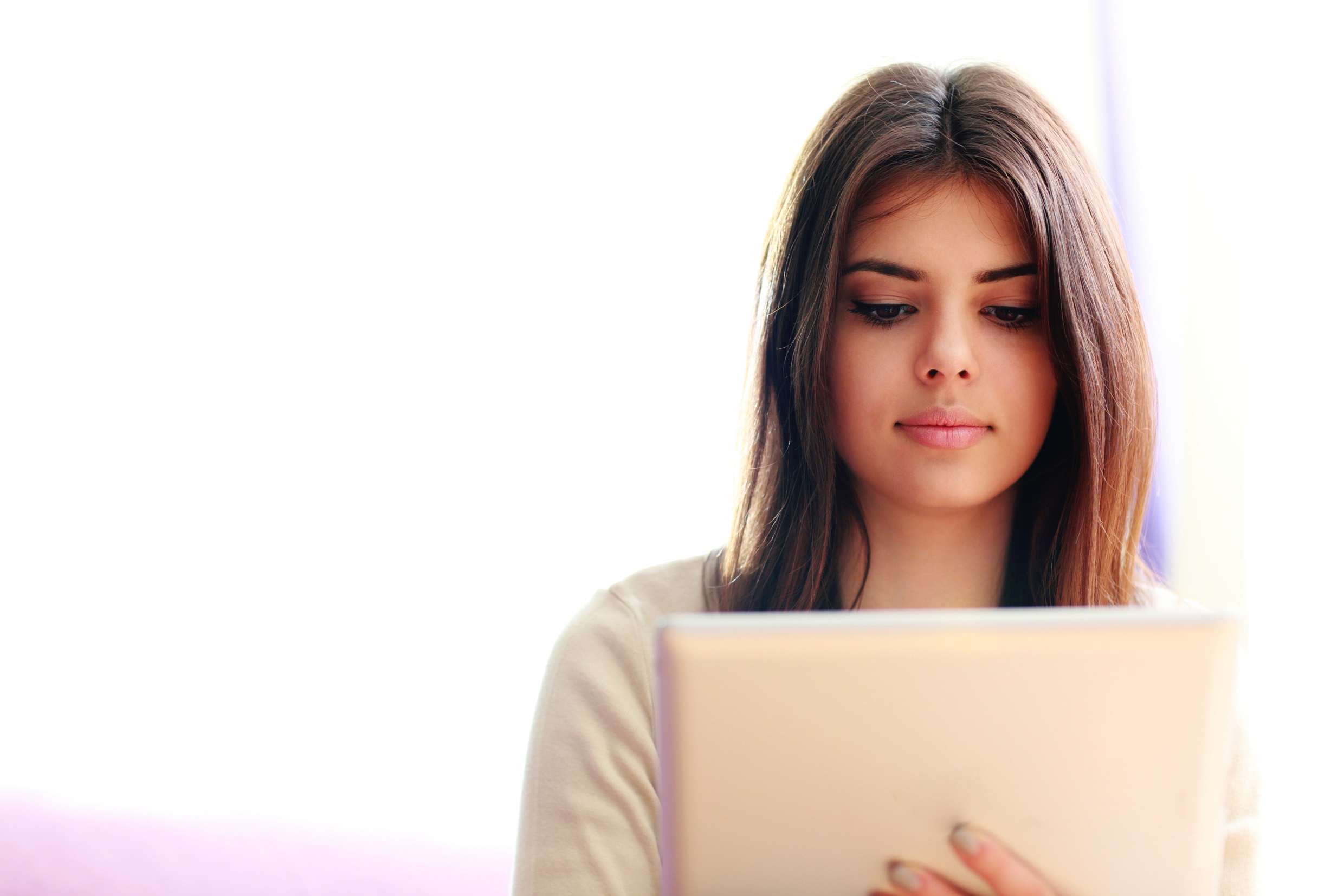 PL 3453-15
Audiência Pública na Comissão de Desenvolvimento Econômico, Comércio e Serviços (CDEICS)
Alexander Castro
Brasília, 07 de Julho de 2016
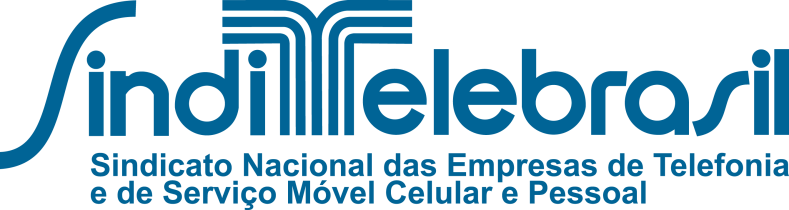 Oferta de Serviço de Voz pelo STFC vem perdendo o interesse da população,  ano após ano;
Essencialidade não mais se verifica;
Desempenha função acessória em relação aos outros serviços;
População almeja Mobilidade e  Internet – SMP e SCM;
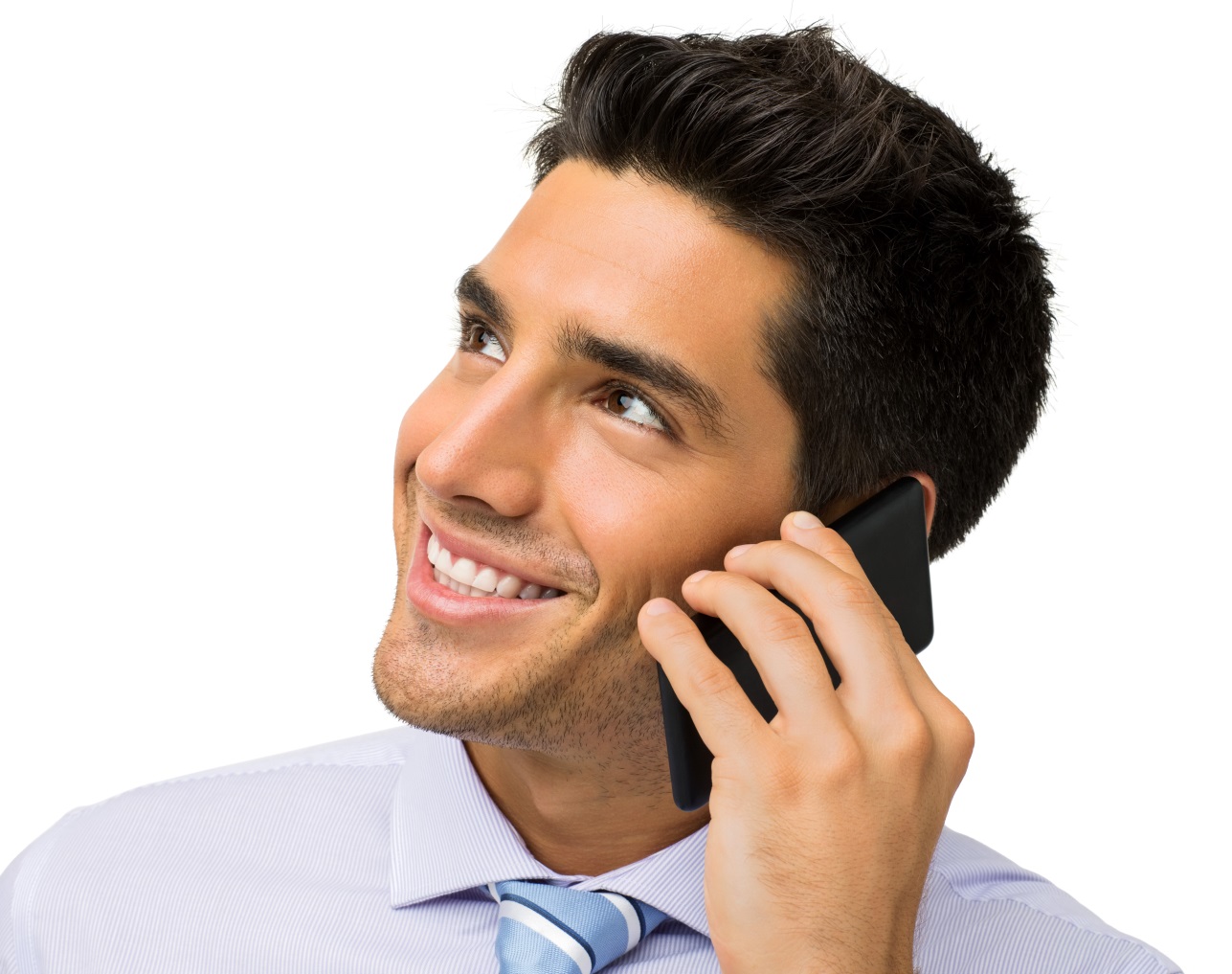 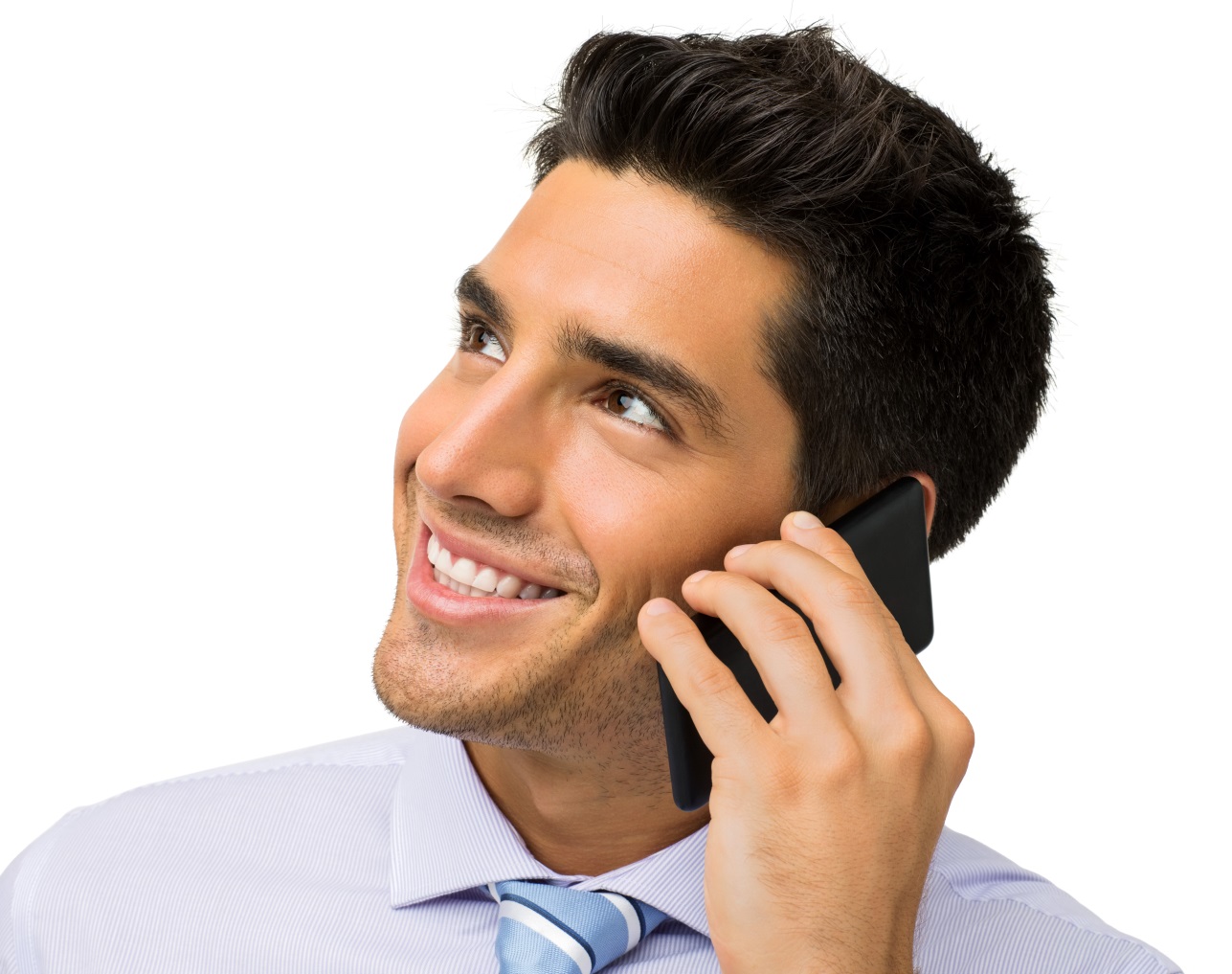 Concessão atual caracterizada por obrigações excessivas e não valorizadas;
Queda de Receita e Custos Elevados;
Cenário converge para um desincentivo a investimentos;
Uma das demandas da Categoria é a tomada imediata de ações que possam garantir a sustentabilidade dos contratos de concessão;
Urge a desoneração das atuais concessões, para reduzir os custos Brasil na exploração do STFC;
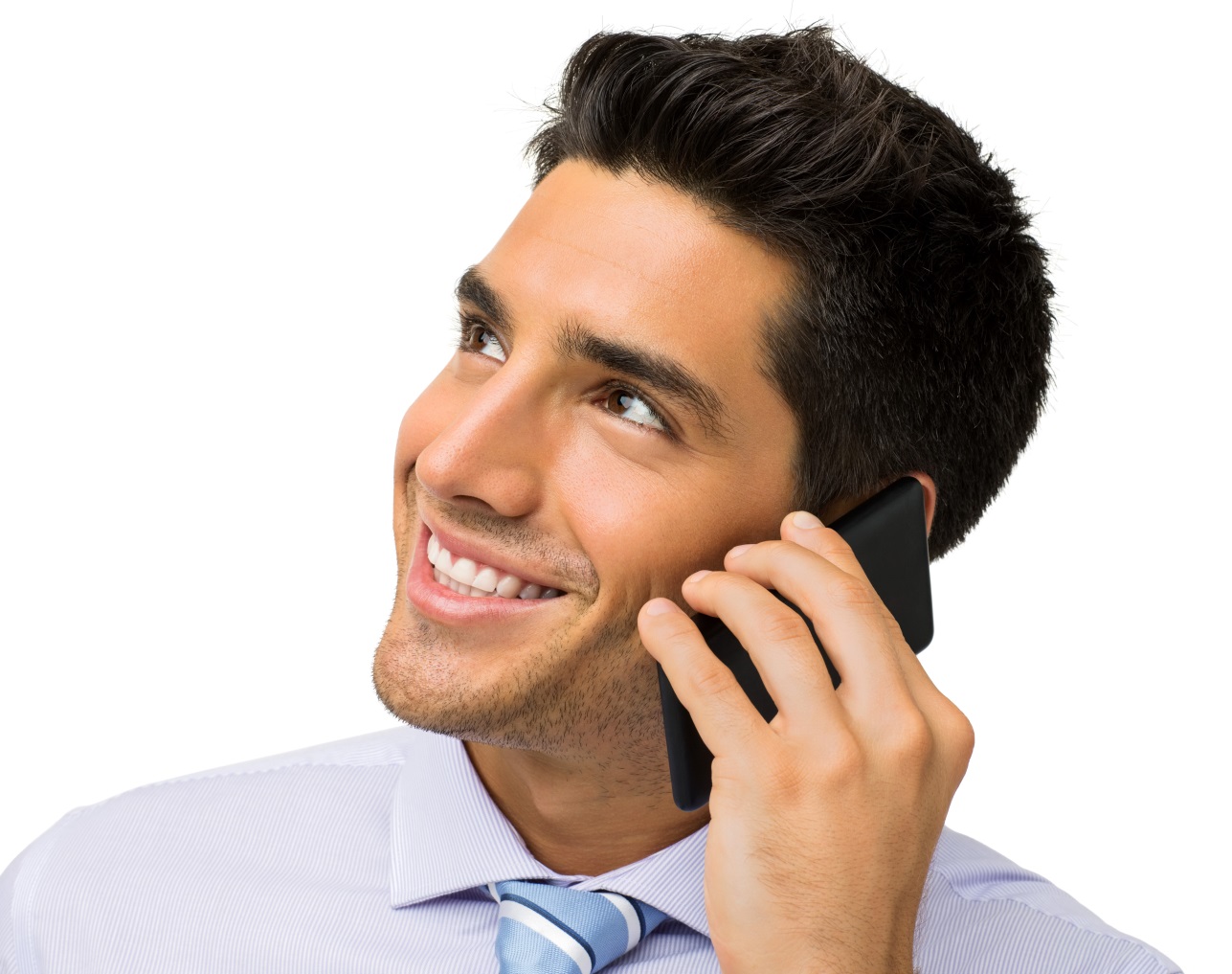 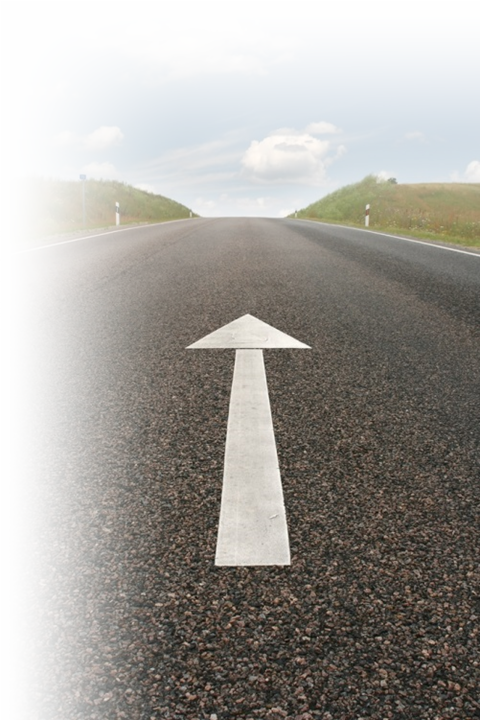 Desoneração das metas de 
	universalização – Sensível redução das metas do PGMU;
Revisão do regulamento de qualidade, com metas que mais se identifiquem com a percepção do usuário;
Revisão dos atuais Instrumentos de Concessão, com obrigações mais leves que as atuais e prestação menos regulada;
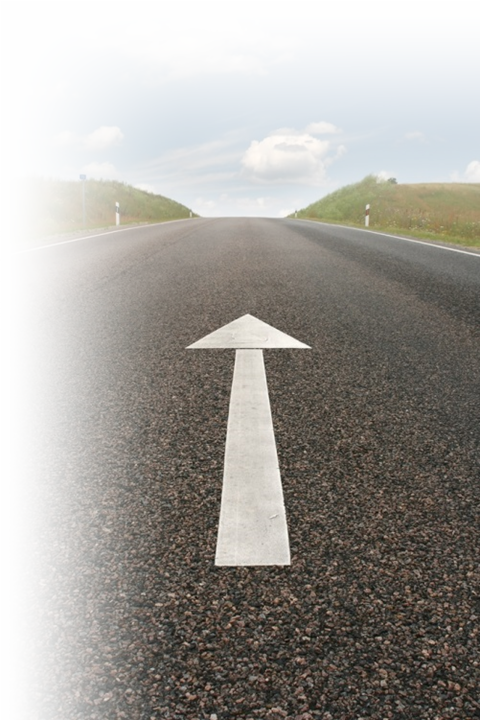 Aprovação de novo Regulamento de Reversibilidade de Bens, com a adoção de um modelo funcional e tratamento adequado dos bens compartilhados
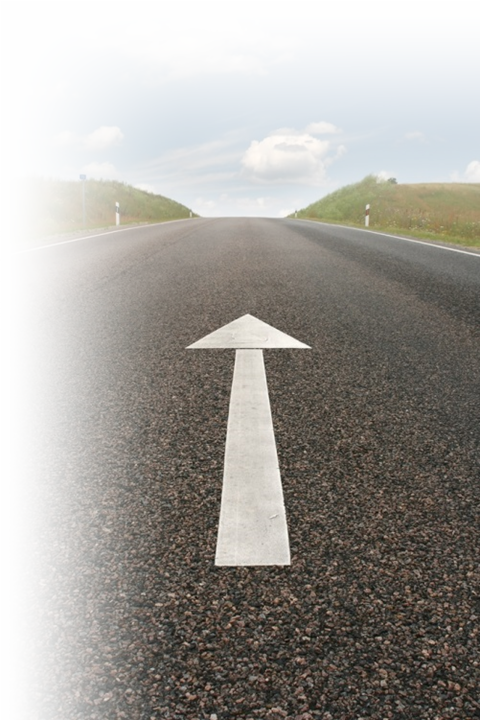 Alterações na lei do FUST e dos demais Fundos Setoriais, de modo a possibilitar o seu uso integral pelo setor de telecomunicações e em qualquer regime de prestação do serviço
Oferta de serviços em áreas não atrativas com a utilização dos Fundos Setoriais para atrair e rentabilizar os investimentos em infraestrutura
PL 3453-15

Altera a LGT facultando a substituição de Concessão para Autorização, condicionada a  constatação de
competição efetiva e à comprovação do cumprimento das metas de
universalização
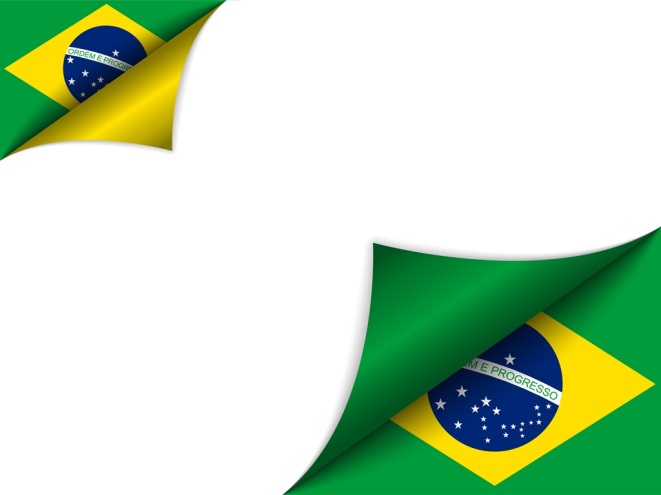 PL 3453-15

O valor econômico associado à substituição de
modalidade de delegação de prestação descentralizada será  determinado pelo Poder Concedente, com indicação
da metodologia e dos critérios de valoração e será
revertido em investimentos
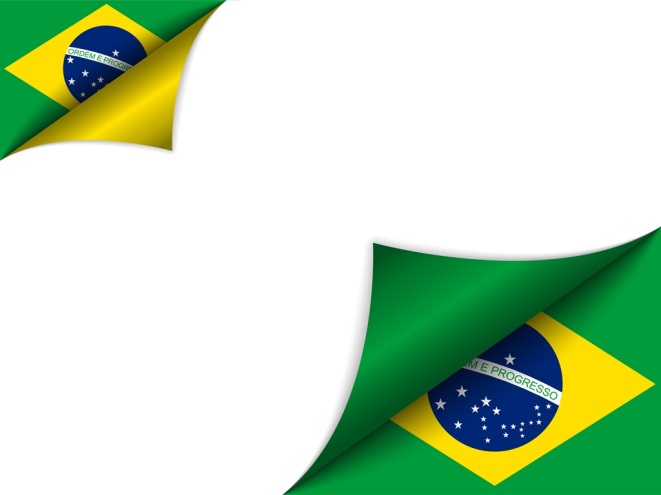 PL 3453-15
Cálculo do valor econômico inclui bens reversíveis, se
houver.  Projeto de Lei considera como Bens Reversíveis os ativos essenciais e efetivamente utilizados para 
prestação do STFC - Serviço telefônico fixo comutado, valorados na  proporção de seu uso.
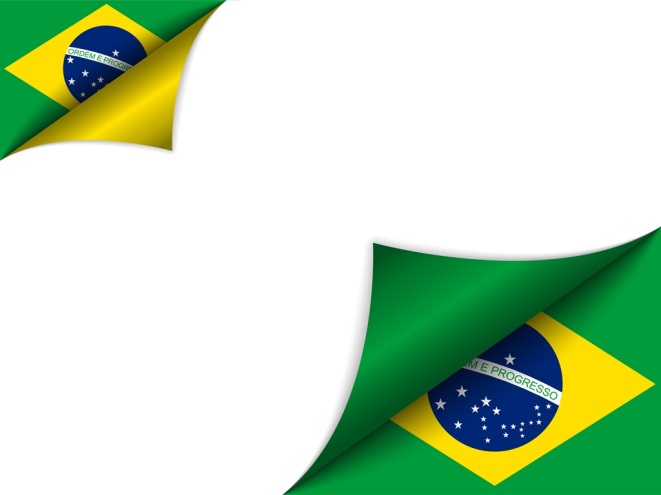 Setor sempre defendeu a estabilidade do marco legal e regulatório e a segurança jurídica para fazer avançar a inclusão social e digital, incluindo o respeito aos Contratos de Concessão firmados e que estão em vigor até 2025
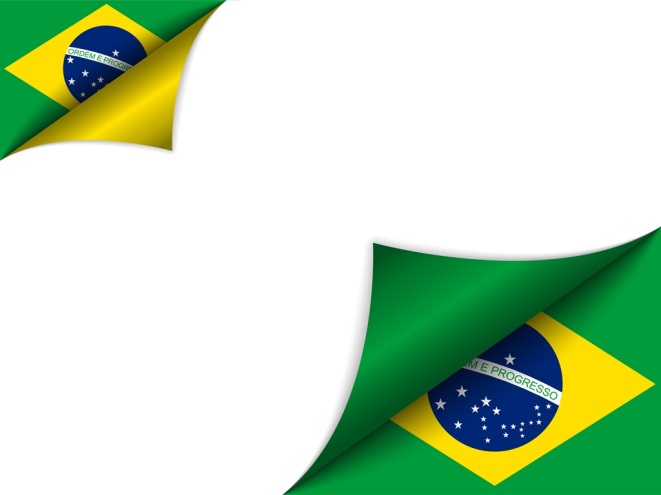 Por outro lado, verifica-se que modelo de concessão atual associa áreas de pouca ou nenhuma atratividade econômica com  áreas economicamente viáveis com um regime de competição consolidado e concorrência direta entre serviços distintos
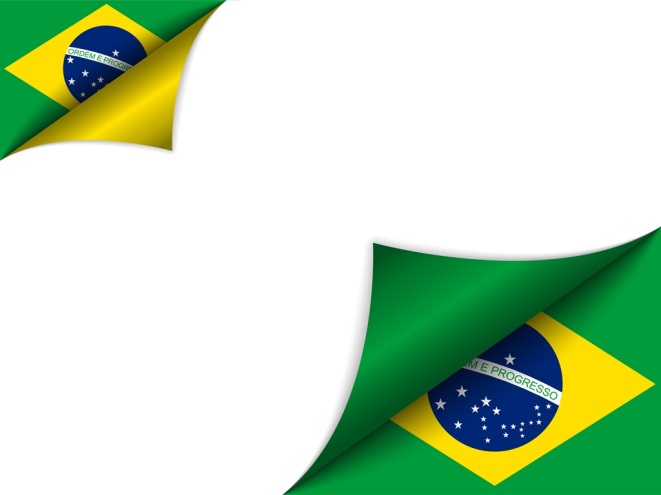 Da análise comparativa entre as demandas do Setor e os condicionantes deste Projeto de Lei constata-se a abertura de um caminho para a mitigar  os problemas  da concessão
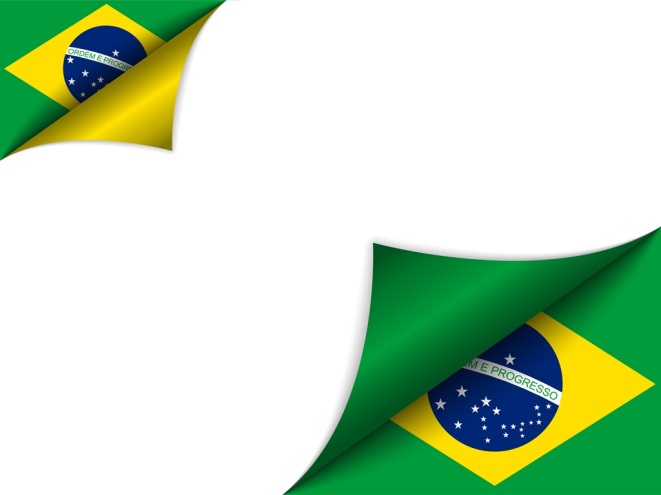 Antes da tomada de qualquer decisão pela ANATEL sejam apresentados à categoria para manifestação: (i) os critérios para  constatação de competição efetiva e à comprovação do cumprimento das metas de universalização; (ii) a metodologia e critérios para valoração econômica da substituição dos atuais instrumentos de concessão; (iii) as diretrizes para os investimentos.
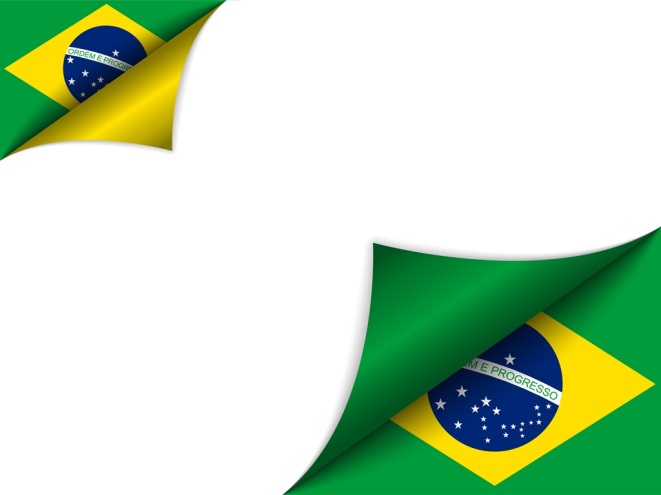 Categoria defende a manutenção do caráter voluntário de adesão;
Eventuais incentivos à migração não podem se constituir em assimetrias regulatórias entre  as atuais prestadoras de outros serviços de telecomunicações (SeAC – SCM ou SMP);
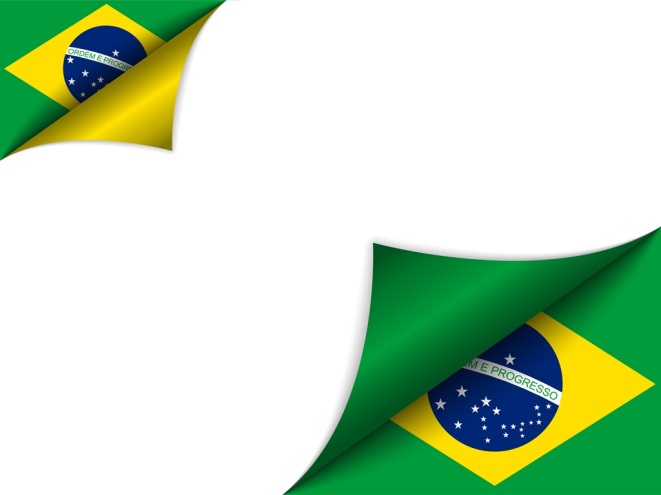 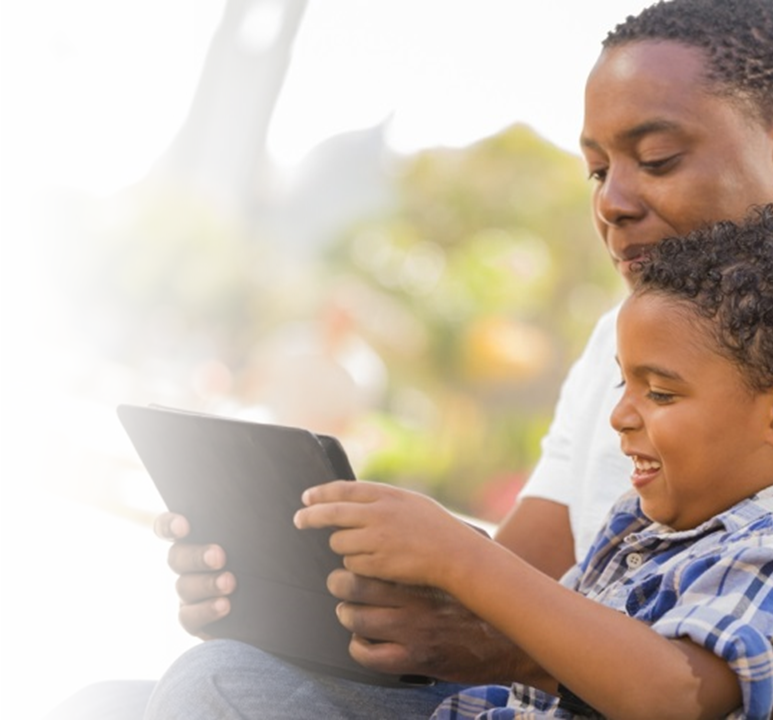 Um setor que gera produtividade e competitividade, permeando todos os demais setores, tem que ser estimulado a investir
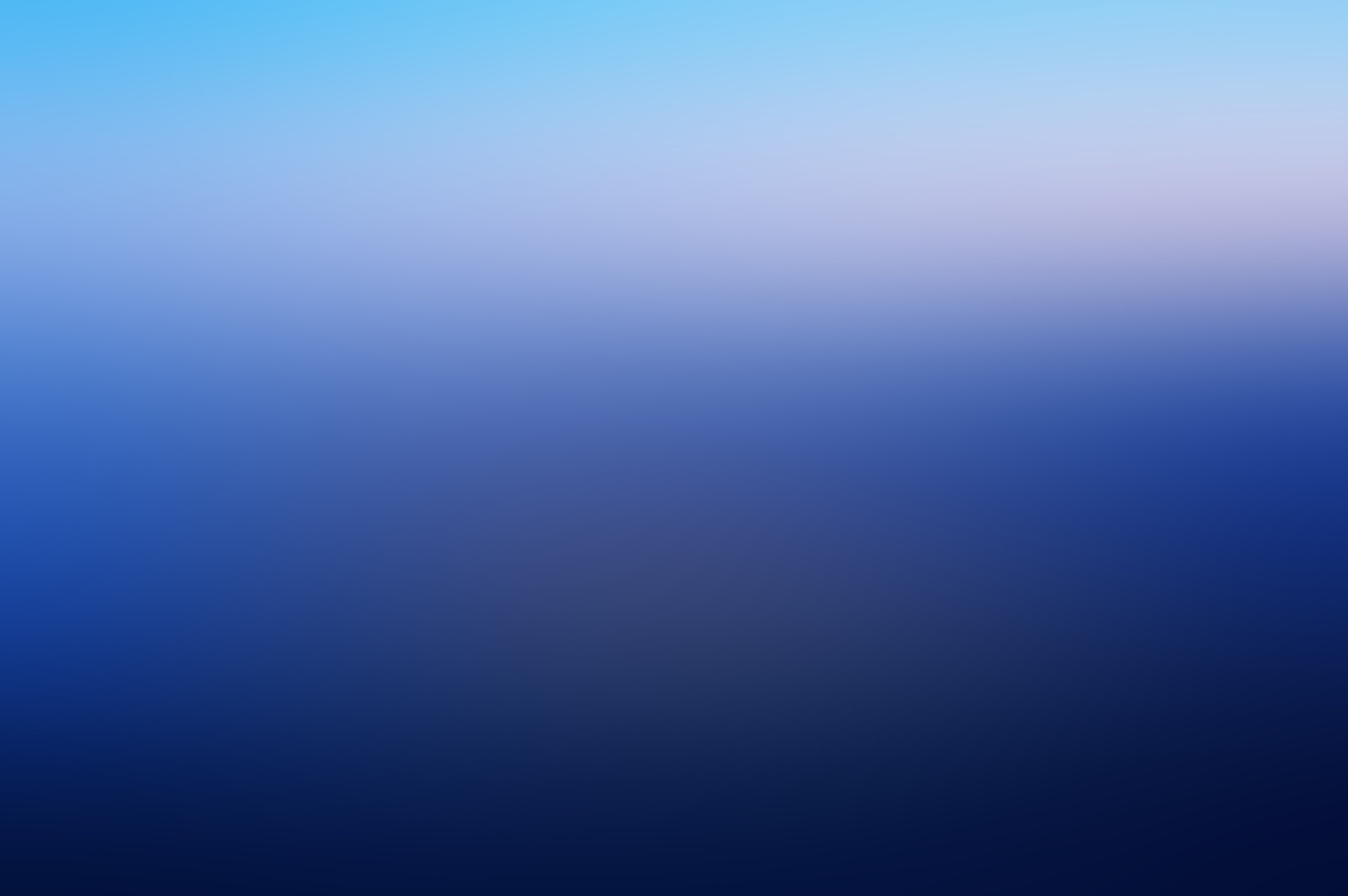 Alexander Castro
alex@sinditelebrasil.org.br
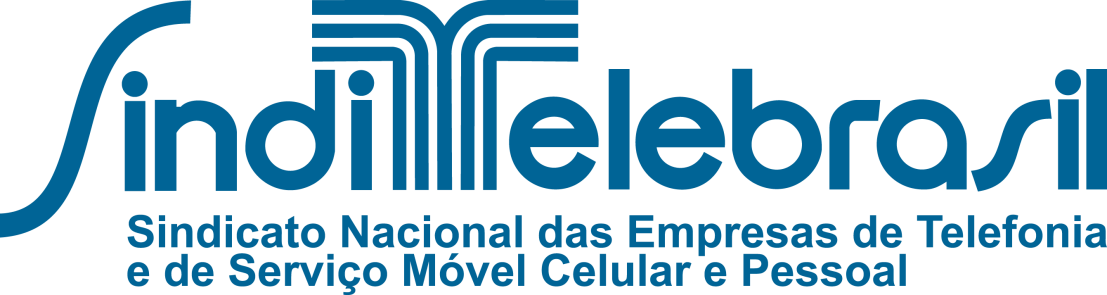